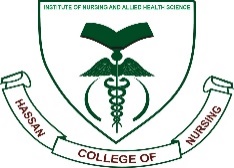 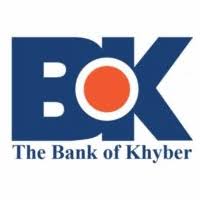 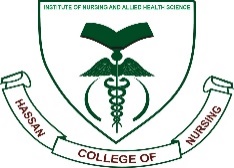 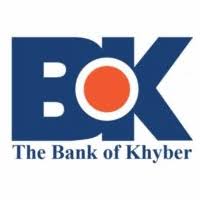 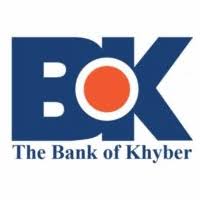 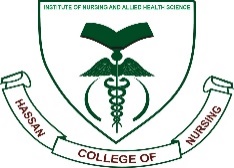 Bank copy 

AC#00803007
Hassan college of Nursing and Allied Health sciences 
Name of candidate:

Father Name


NIC.

Contact #
BSN application fee
2024 intake
Rs.3000


Dated

Signature of candidate.                            Bank stamp
Hcn copy 
AC#00803007
Hassan college of Nursing and Allied Health sciences 
Name of candidate:
Father Name:
      


NIC.

Contact #
BSN application fee
2024 intake
Rs.3000


Dated

Signature of candidate.                            Bank stamp
student copy 
AC#00803007
Hassan college of Nursing and Allied Health sciences 
Name of candidate  


Father Name

NIC.

Contact #
BSN application fee
2024 intake
Rs.3000


Dated

Signature of candidate.                            Bank stamp